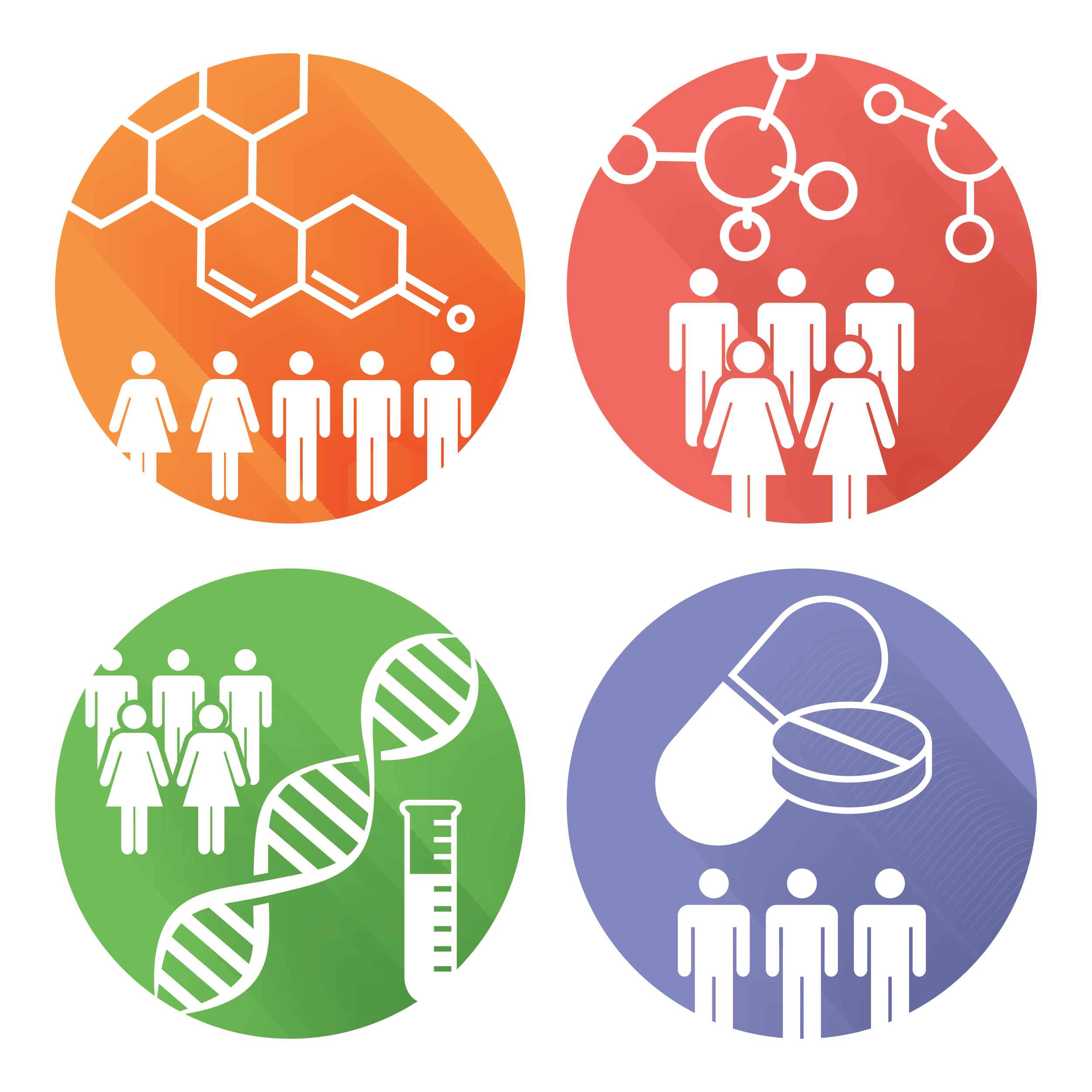 GRUPPO 4
Alain Bernardi
Elisa Febbraro
Sara Gavinelli
Cristina Kroeze
Beatrice Mancini
Diana Pari
Vivian Vallet
Simona Zaffirio
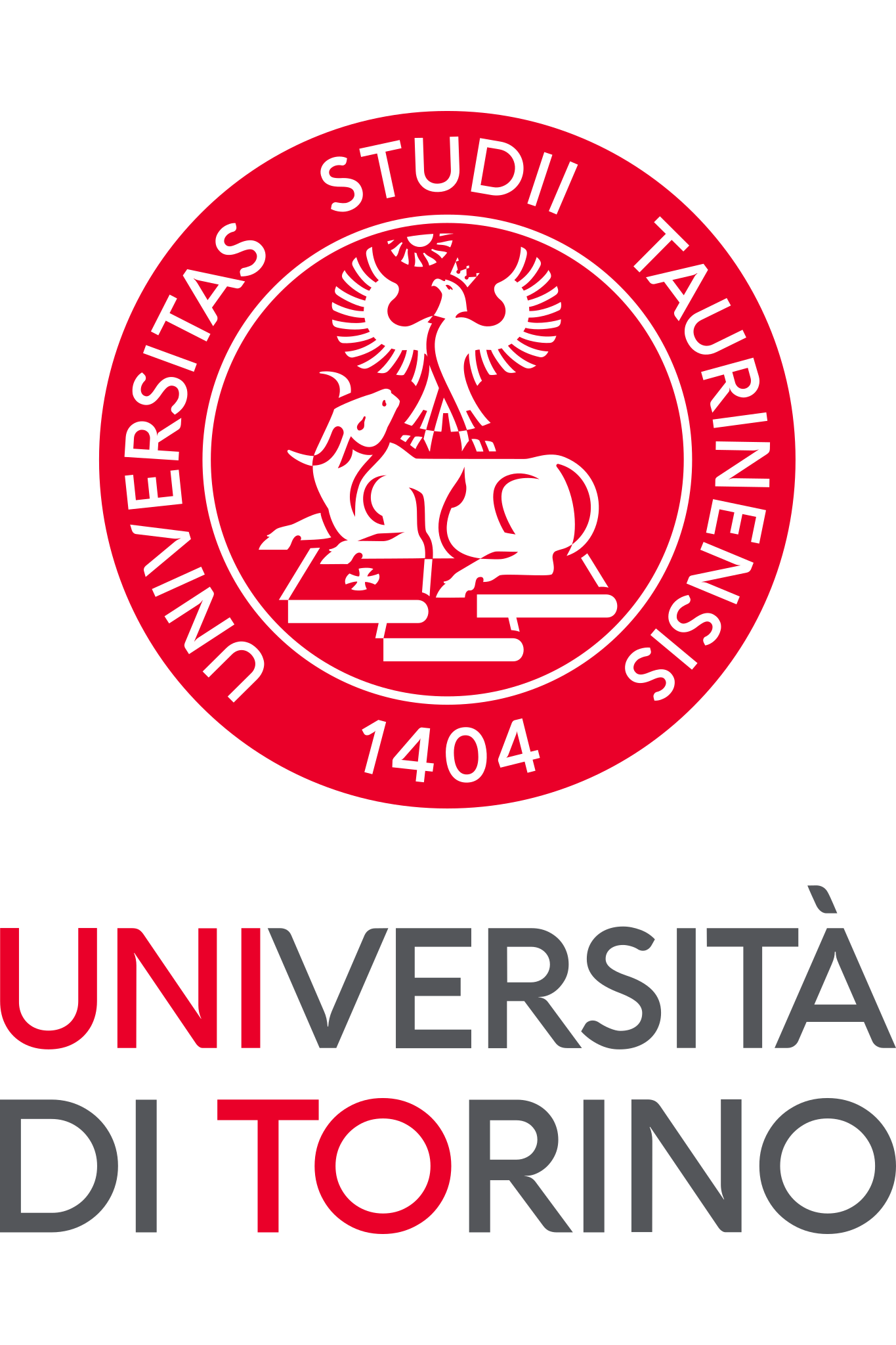 TITOLO DELLO STUDIO
Trial randomizzato controllato, a doppio cieco, multicentrico, di superiorità di una monosomministrazione di betametasone in aggiunta al paracetamolo, rispetto al solo paracetamolo, nella durata della sintomatologia febbrile nell’infezione da Adenovirus nella popolazione da 1 a 7 anni
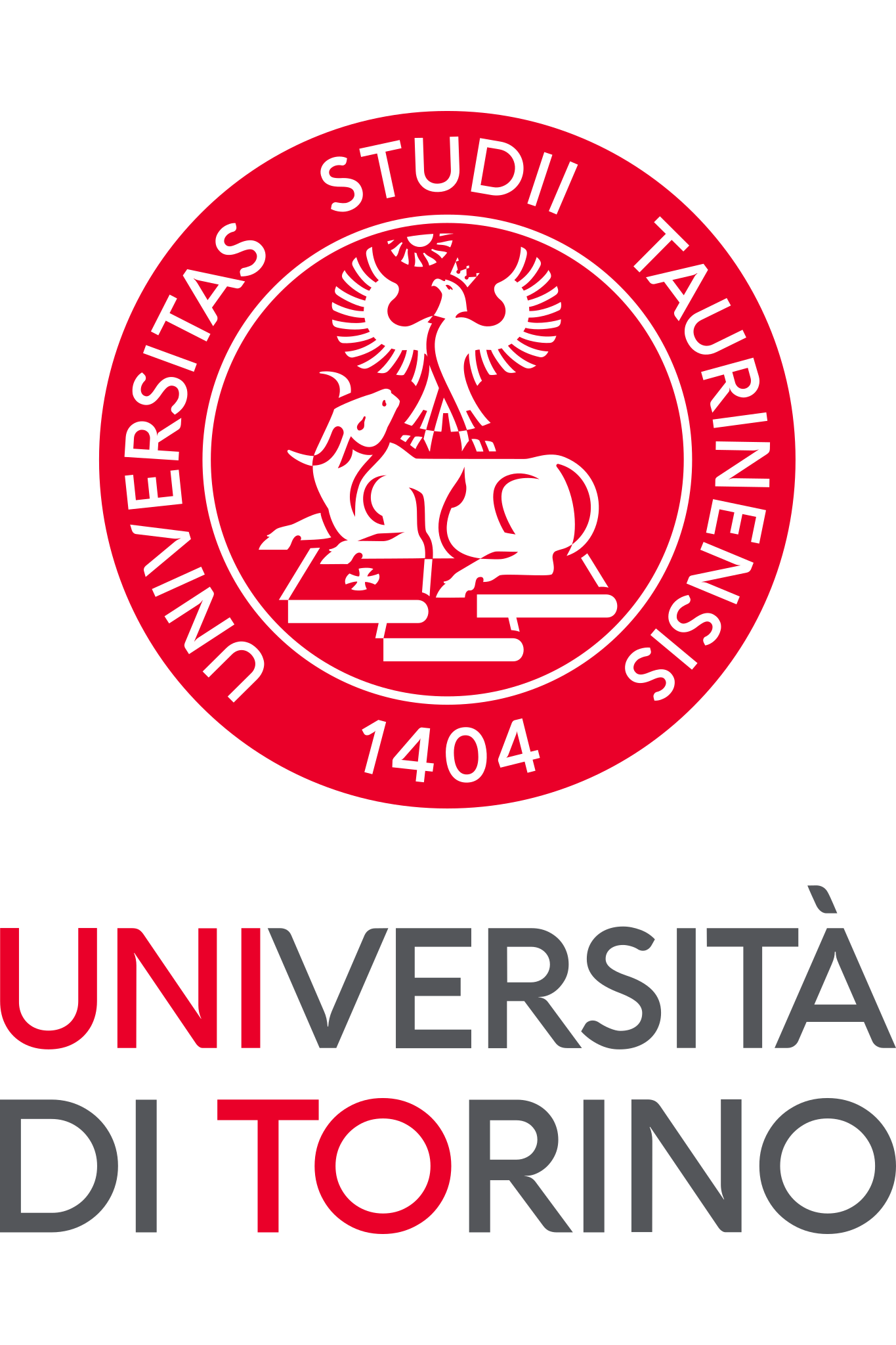 OBIETTIVI
Primario: valutazione della superiorità della somministrazione di paracetamolo + betametasone rispetto al solo paracetamolo nella riduzione della durata di stato febbrile nei bambini tra 1 e 7 anni con infezione da adenovirus sintomatica

Secondario:
Frequenza comparsa complicanze della malattia ed eventuale riduzione
Inappetenza
Variazioni del sonno
Effetti avversi iatrogeni del betametasone
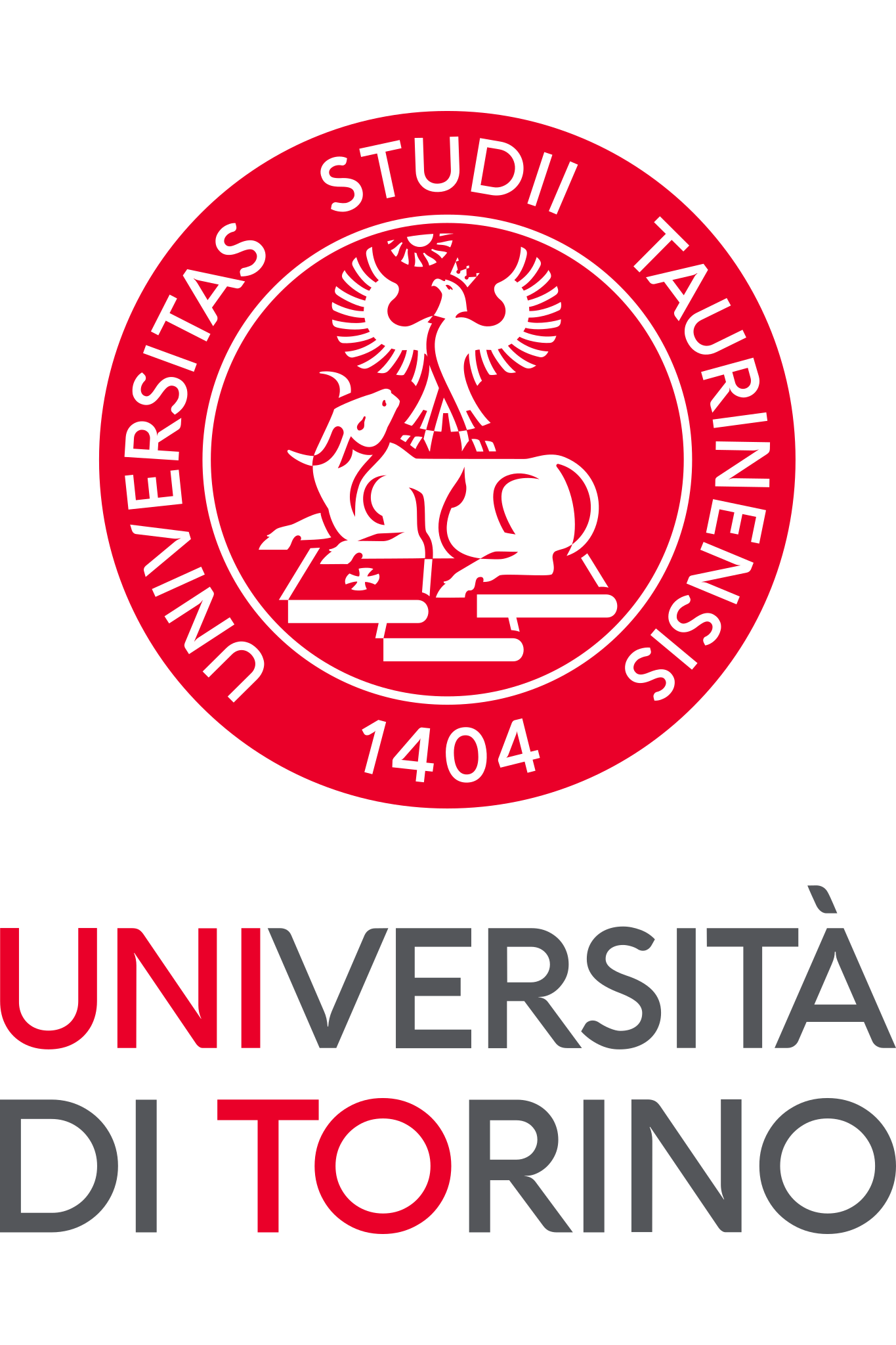 DISEGNO DELLO STUDIO
Trial clinico randomizzato controllato a doppio cieco
Trial a bracci paralleli
Blinding doppio-cieco
Computer-generated randomization
Multicentrico presso pediatri di libera scelta del Piemonte
Durata 6 mesi (periodo invernale)
Studio di superiorità
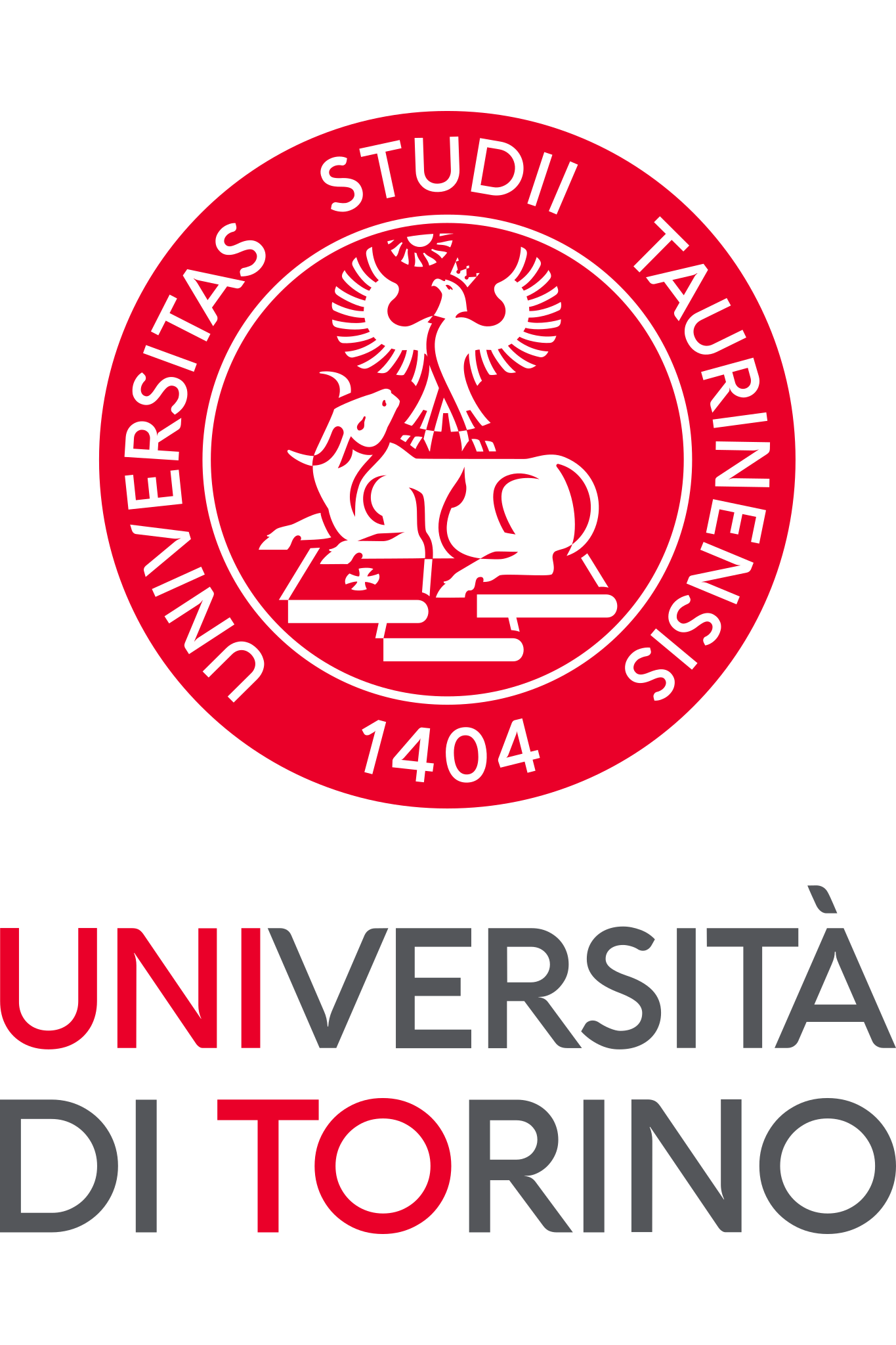 CRITERI DI INCLUSIONE
Età 1-7 (stratificata in fasce d’età) 
>38° ascellare (linee guida SIPPS) da massimo 48h
Tampone rapido fecale per Adenovirus + (effettuato dallo specialista entro 24h dalla prima visita)
Compliance dei genitori
Acquisizione di consenso informato dai genitori o tutori legali dei partecipanti




Evidenza di complicazioni alla prima visita
Immunodepressi
Assunzione di terapie in cronico
Somministrazione di altri farmaci dalla comparsa della febbre
Allergie ai principi attivi in oggetto
CRITERI DI ESCLUSIONE
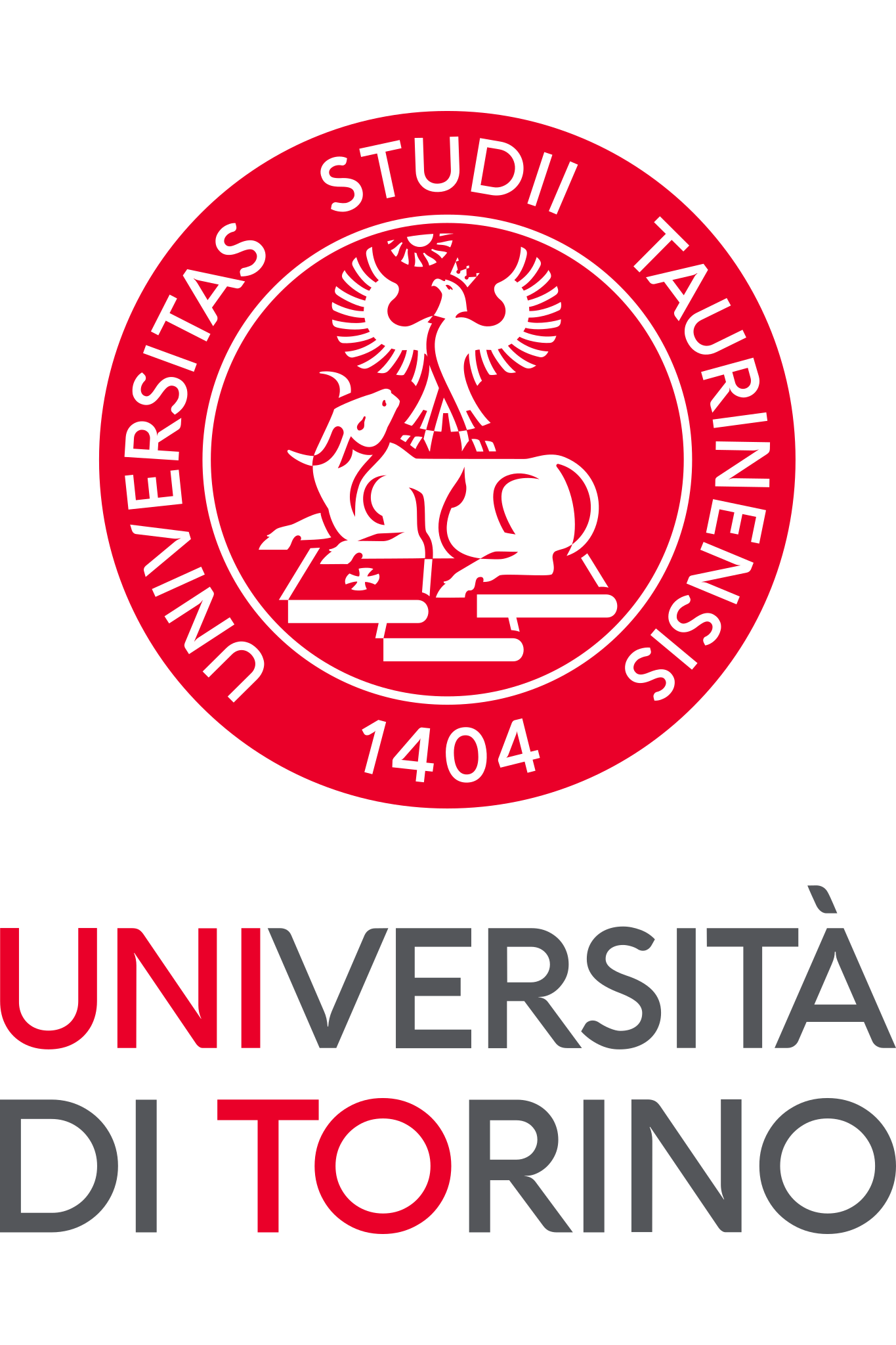 INTERVENTI
Prima visita e valutazione di criteri di inclusione
Acquisizione consenso informato
Tampone rapido presso studio pediatrico fornendo campione di feci entro 24h
Diario febbrile con 3 misurazioni/die (mattino, pomeriggio, sera)
Questionario per i genitori e monitoraggio eventi avversi
Software di randomizzazione
Mascheramento (placebo e betametasone in compresse effervescenti)
Somministrazione in terza giornata di paracetamolo + betametasone (in base al peso corporeo) o paracetamolo + placebo 
Prosecuzione monitoraggio fino a T≤37,5°per almeno 48h
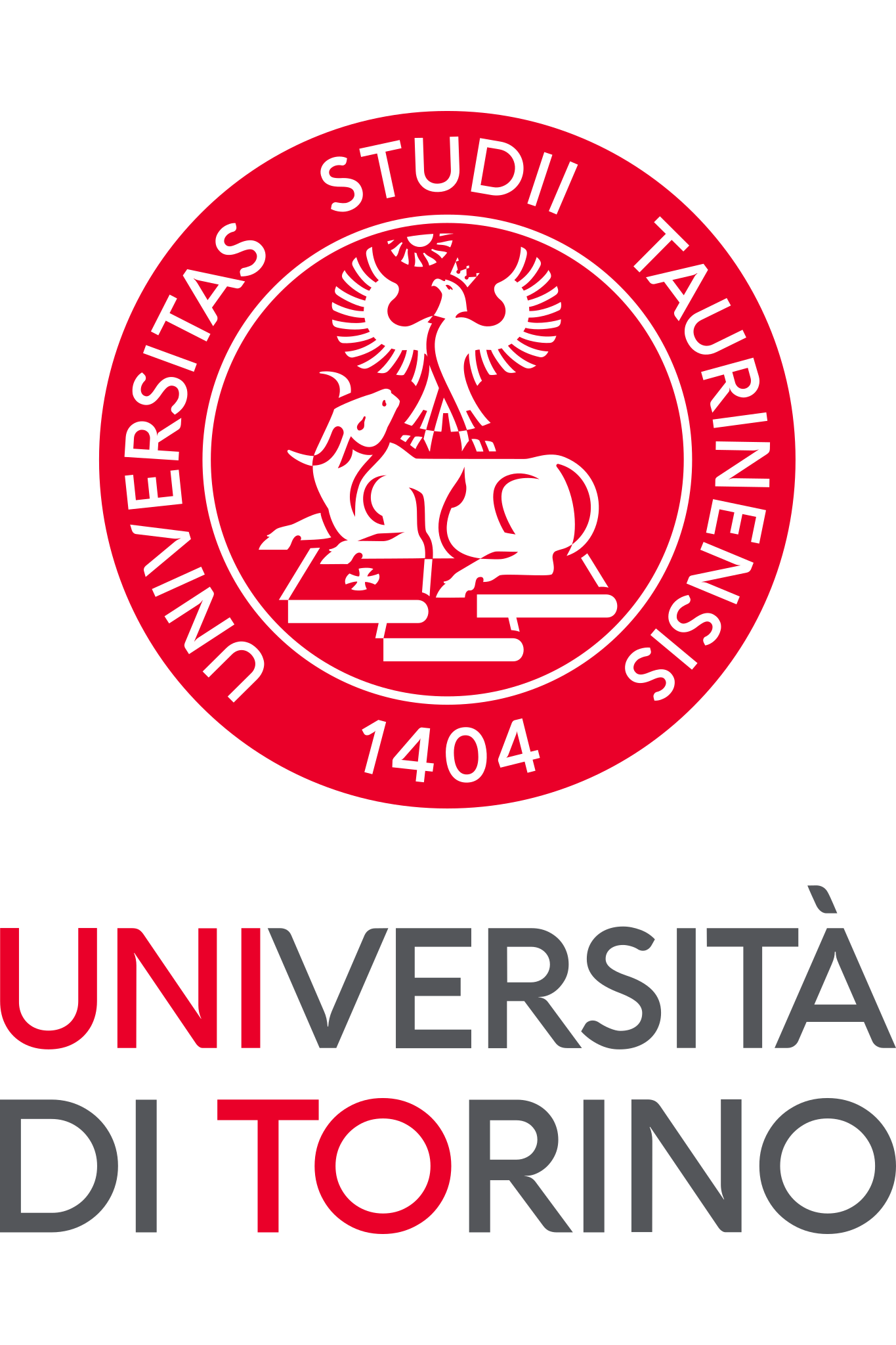 BIAS
Sensibilità e specificità del tampone per Adenovirus
Compliance dei genitori
BIAS di informazione
BIAS di accertamento
GRAZIE 
PER 
L’ATTENZIONE